澳大利亚风电并网概况
亚洲开发银行风电并网研讨会
2013年9月23日
Geoff James博士
可再生能源并网和能源存储专家
geoffcjames@gmail.com
2050年预测能源结构CSIRO（澳大利亚联邦科工组织）http://efuture.csiro.au
各种发电技术
其它分布式发电
屋顶太阳能光伏
大型光伏
太阳能存储
地热能
陆上风机
水电
生物质能
天然气开式循环
天然气碳捕获
天然气复合循环
核能
黑煤
直接注入煤粉发动机
褐煤
屋顶太阳能光伏
陆上风能
需求减少
来源：CSIRO2012年版权所有
图表基于用户部分假设，通过CSIRO eFuture工具2240号电力模拟模型制成。使用条件请见www.efuture.csiro.au（背景）。
Med需求，Med燃料成本，核能：无，峰值  备用，Med成本所有技术；
风能资源环境部（2008年）可再生能源地图集
达尔文
布里斯班
阿德莱德
悉尼
珀斯
堪培拉
墨尔本
霍巴特
风能现状资源与能源经济局（BREE）（2013年）澳大利亚能源，澳洲能源市场运营机构（AEMO ）（2012年） 100%可再生能源研究，在线说明
南澳大利亚需求和风能AEMO MMS数据库，2013年8月10-16日
容量
功率（MW）
各区风能普及率BREE （2013年） 澳大利亚风能
各区风能普及率Jackson （2012年） NEM风能
南澳大利亚发电结构Parkinson （2013年）南澳大利亚变化的能源结构
图2-1   南澳大利亚各种燃料发电
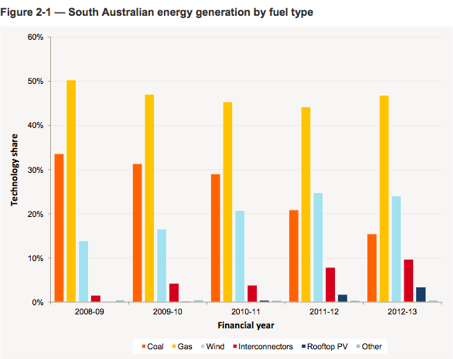 技术份额
财年
煤炭
燃气
风能
联网线路
Roc/top光伏
其它
电网并网问题
电网运行/风电调配
风力预测精确度
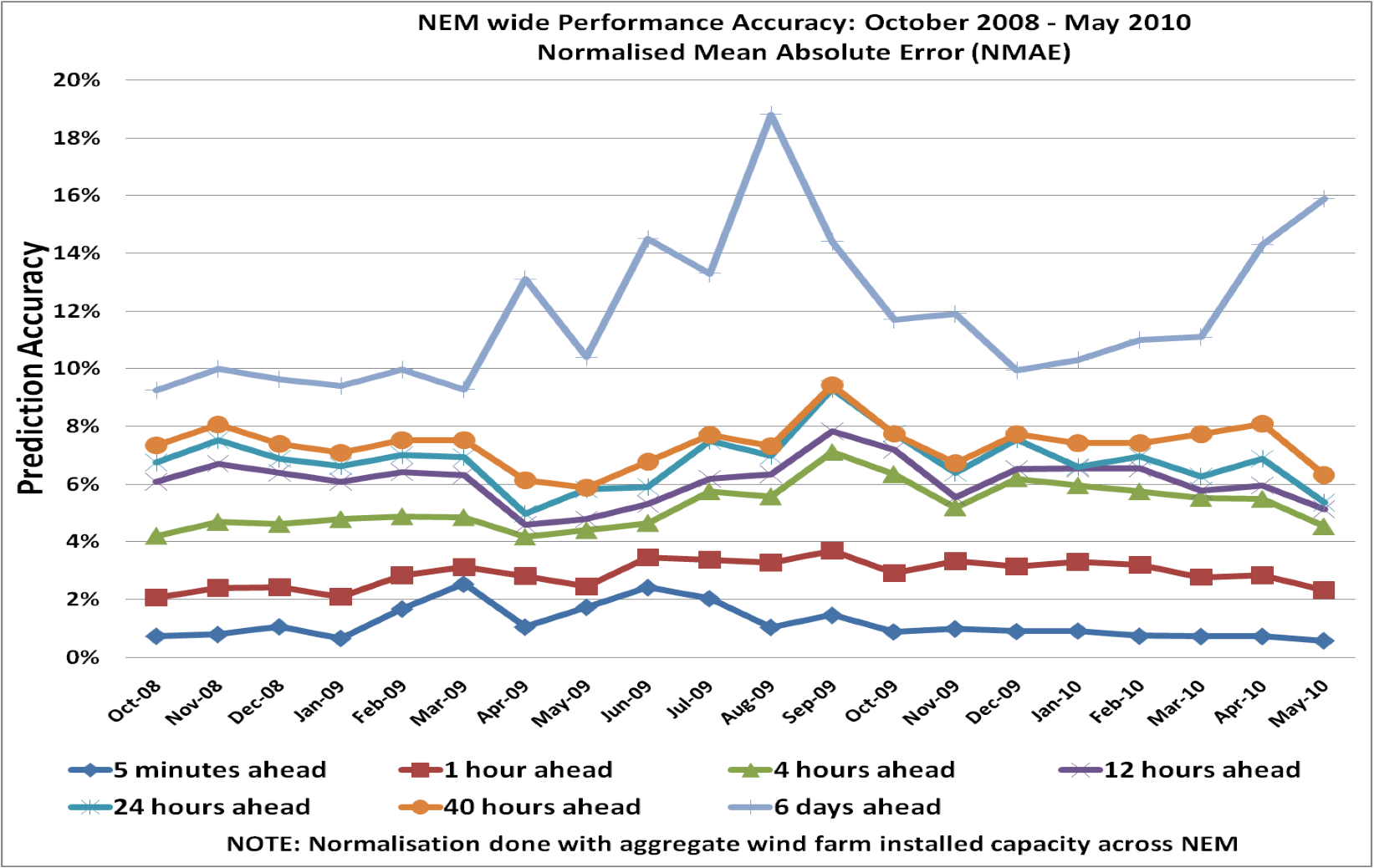 NEM范围内性能精确度：2008年10月-2010年5月
正常化平均绝对误差（NMAE）
预测精确度
6月9日
7月9日
8月9日
9月9日
5月9日
4月9日
3月9日
2月10日
3月10日
10月9日
11月9日
12月9日
10月8日
11月8日
1月10日
2月9日
12月8日
1月9日
4月10日
5月10日
前5分钟
前1小时
前4小时
前12小时
前24小时
前40小时
前6天
备注：对NEM范围内的风电场总装机容量进行了正常化